アプリプログラミングシート
おみくじ
Python(Brython)版
学習目標
単元の流れ
おみくじアプリの指導は４コマ分示しているが、必ずしも４まで行う必要は無い。1～2だけでも、変数・分岐・乱数などの仕組みの学習は行うことが可能である。
3コマ目からは繰り返し処理が入り難易度が上がるため、適宜、「答え合わせ機能」を活様する。あるいはテキスト教材を併用する。
1コマ目の指導
2コマ目の指導
3コマ目の指導
4コマ目の指導
おみくじアプリ
アプリの概要
ボタンを押すと、「大吉」「中吉」「凶」などの結果をランダムに表示するアプリを作成します。

このアプリを題材として、ランダム値を取得する方法と、条件に応じて画像を差し替える方法を学びます。
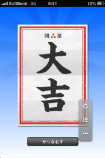 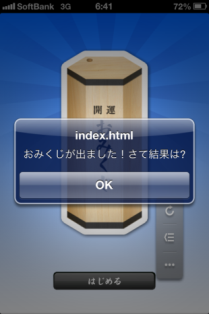 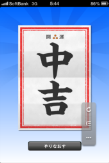 学習内容
おみくじアプリを動かしてみよう
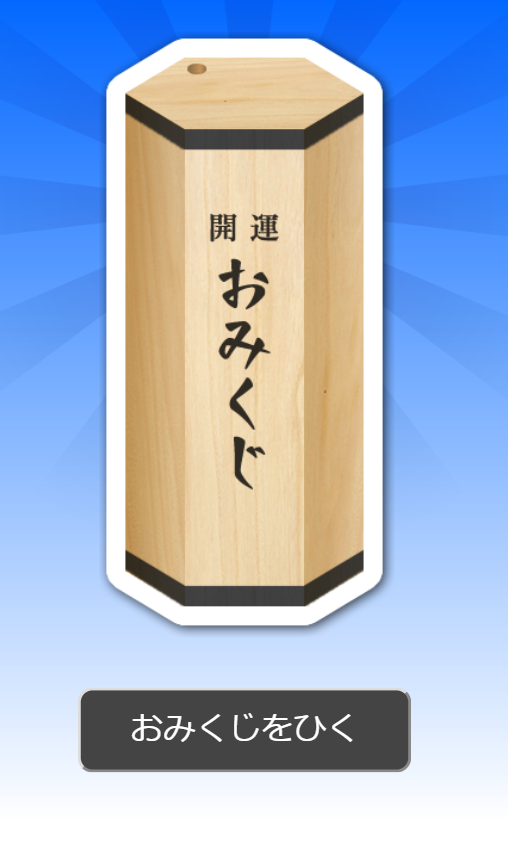 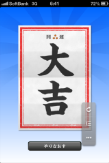 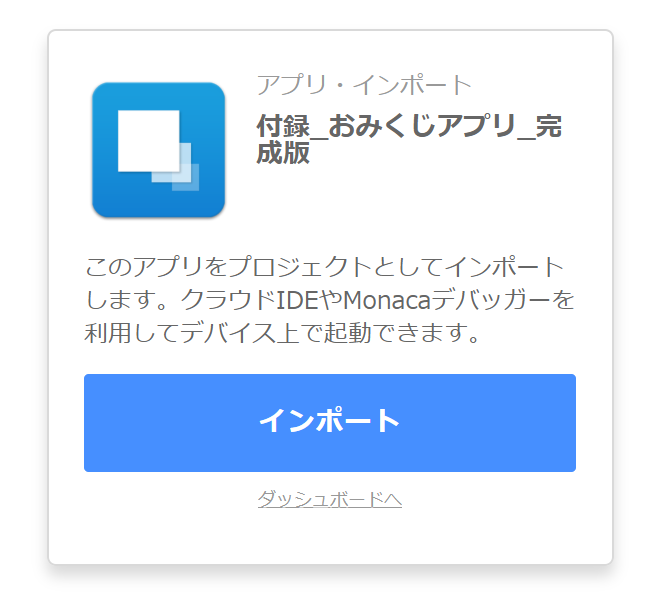 MonacaプロジェクトとしてインポートしてIDEで開く
おみくじアプリとして
動作することを確認する
サポートページからおみくじアプリの『完成版』をクリック
プログラムを読んでみよう
import random
# おみくじの処理
def play(e):
# 0から4までの整数をランダムに作り、変数noに代入する
  no = random.randint(0,4)
  if no == 0:
    image_name = 'daikichi.png'
  elif no == 1:
    image_name = 'chuukichi.png'
  elif no == 2:
    image_name = 'shoukichi.png'
  elif no == 3:
    image_name = 'suekichi.png'
  else:
    image_name = 'kyou.png'  # 画面にメッセージを表示する 
  alert('おみくじが出ました！さて結果は？')
  # 画像と文字列の差し替え
  document['omikuji'].src = 'img/' + image_name
  document['playBtn'].textContent = 'やりなおす'
# ボタンがクリックされたら、おみくじの処理を呼び出すように設定する
document['playBtn'].bind('click',play)
①乱数で結果を生成する
②結果に応じて画像を変える
③結果の表示
おみくじアプリのフローチャート
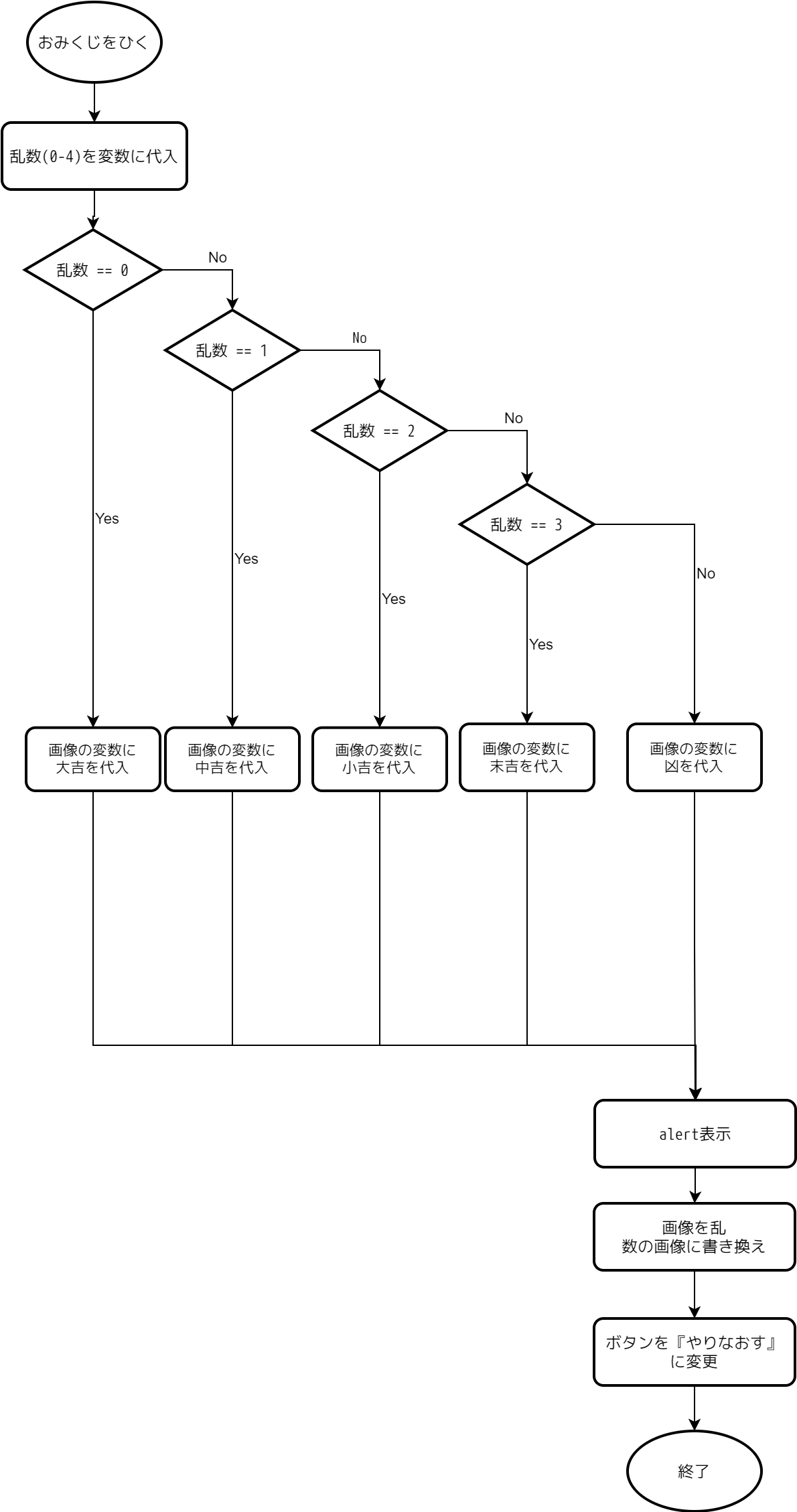 カスタマイズ① おみくじの結果を追加してみよう
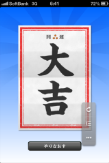 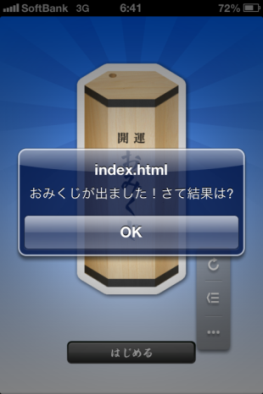 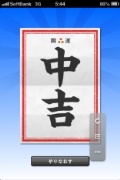 乱数の範囲を1大きくする
乱数の結果によって『daikyo.png』が選ばれるようにする
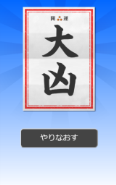 プログラムを変更
import random
# おみくじの処理
def play(e):
# 0から5までの整数をランダムに作り、変数noに代入する
  no = random.randint(0,5)
  if no == 0:
    image_name = 'daikichi.png'
  elif no == 1:
    image_name = 'chuukichi.png'
  elif no == 2:
    image_name = 'shoukichi.png'
  elif no == 3:
    image_name = 'suekichi.png'
  elif no == 4:
    image_name = 'kyou.png'
  else:
    image_name = 'daikyou.png'
①乱数の範囲を0～5としたいので『5』に変更
②乱数が5以上なら
大凶に変更
カスタマイズ① おみくじの結果を追加してみよう
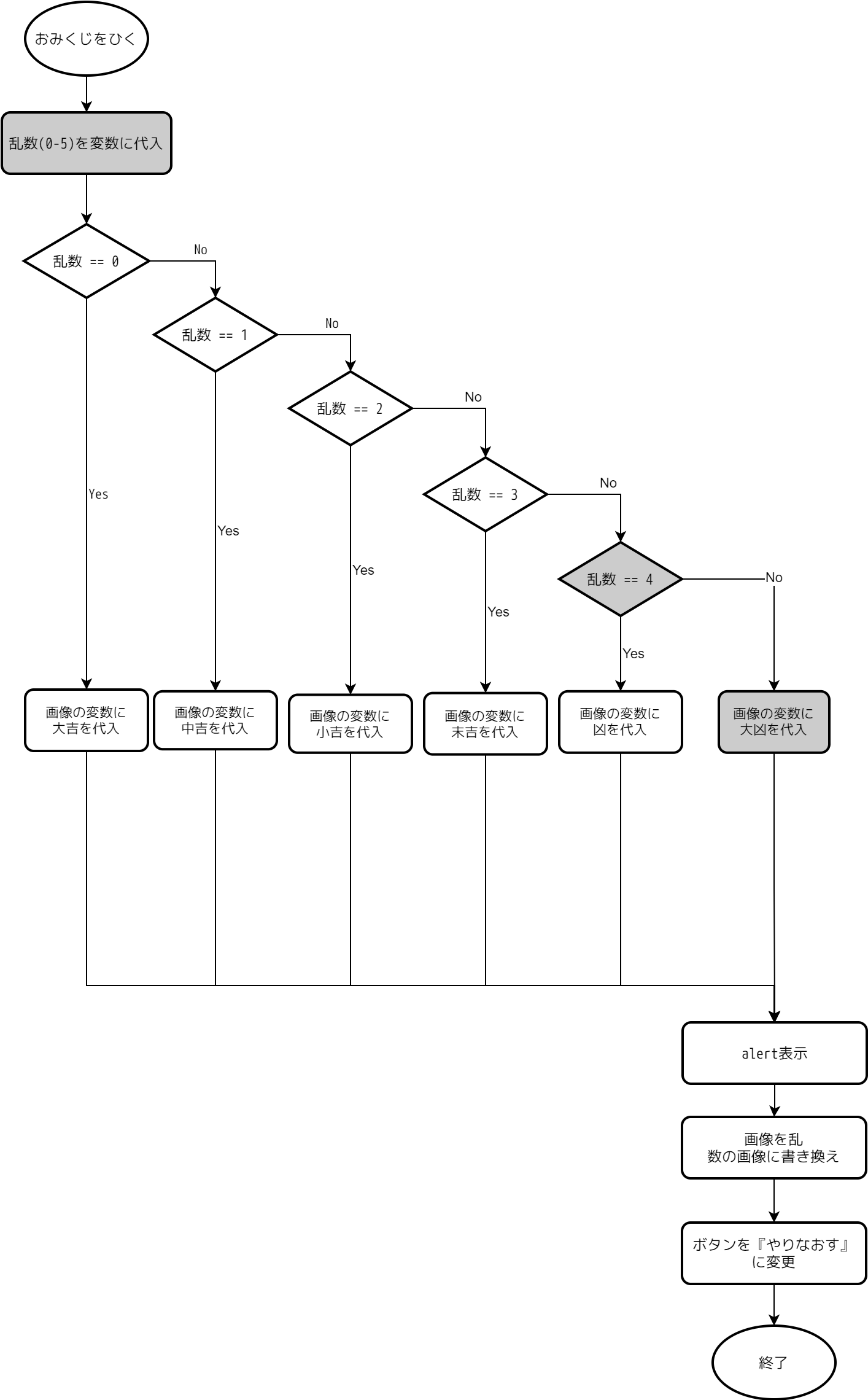 カスタマイズ② おみくじを100回ひいてみよう
大凶がでるまでボタンを押すのは大変なので、繰り返しの構文を利用して沢山のおみくじをひいてみましょう。
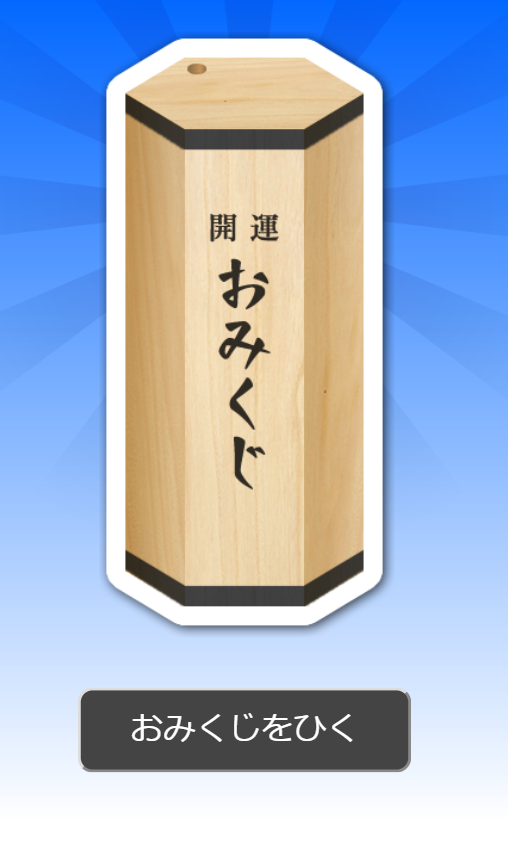 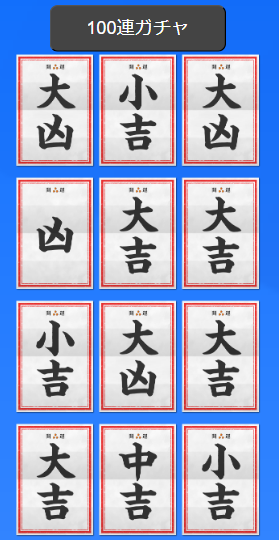 プログラムを変更（play関数の修正）
①一部のプログラムをコメントアウト
# 画面にメッセージを表示する    
##    alert('おみくじが出ました！さて結果は？')
    # 画像と文字列の差し替え
##    document['omikuji'].src = 'img/' + image_name
##    document['playBtn'].textContent = 'やりなおす'

    document['result'].innerHTML += '<img src="img/' + image_name + '">'
②ボタンの下にある結果を表示するための領域に、画像を追記する形で表示
プログラムを変更(gacha関数の追加)
③play関数を複数回呼ぶ関数を追加
# ガチャの処理
def gacha(e):
    h = range(100)
    for i in h:
        play(e)
プログラムを変更(ボタンが押された時の処理)
④ボタンの文言と押したときに呼び出す関数を変更
document['playBtn'].bind('click',gacha)
プログラムを変更(HTML側のボタンの変更)
⑤ボタンの名称を変更
<button id="playBtn">100連ガチャ</button>
カスタマイズ③ 大吉の数を数えてみよう
大吉が何回ひけたかを数えるのは大変なので、変数や分岐を活用して数えてみましょう。
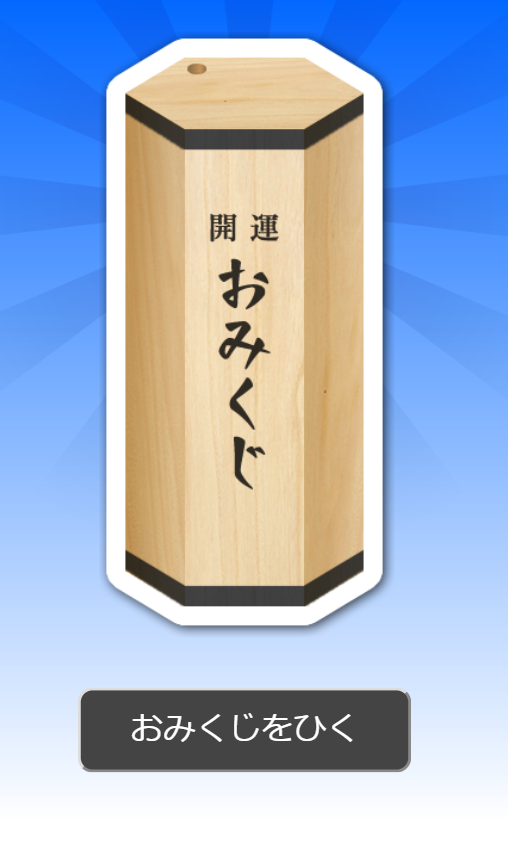 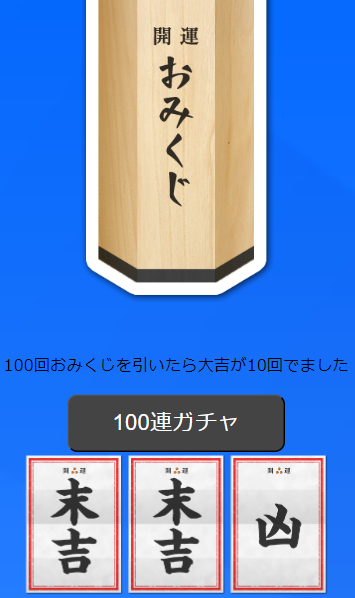 プログラムを変更（play関数の修正）
①関数を実行した時の戻り値として乱数を返せるように変更
return no;
プログラムを変更(gacha関数の修正)
def gacha(e):
    daikichi = 0
    loop = 100
    h = range(loop)
    for i in h:
        if (play(e) == 0) :
            daikichi = daikichi + 1
    document['message'].textContent = str(loop) + "回おみくじを引いたら大吉が" + str(daikichi) + "回でました"
②大吉の数を数えるための変数を0で初期化
繰り返しの回数を変数に代入して利用するように変更
③play関数の結果が0なら大吉として値を1増やす
④おみくじを引いた回数と大吉の回数をボタン上のメッセージ領域に表示
確認テスト
記述問題は実際のプログラムで回答頂いても構いません。
また、Pythonの文法に従っていなくても考え方が正しければ正解とします。